Legislative Update
AIKEN COUNTY PUBLIC SCHOOL DISTRICT   4/18/17
[Speaker Notes: **It’s not really this complicated, just erase all but one letter and enter your own info (then erase that first letter). But if you’re curious and want to play around with the presentation, the below is the guide: 

TITLE: 
font: Calibri Light Headings (all caps); Bold
font size: lg. depending on length 50/60 pt. 
color: Black & Gray (Black, Text 1 Lighter 35%)

Subheading: 
Part 1 (ACPSD): Font: Calibri Light (Headings) All Caps, Light Green, 24 pt. 
Part 2 (DATE): Font: Calibri Light (Headings) Small Caps, Gray (Black, Text 1 Lighter 35%)]
Senate 2017-2018 Budget
Current Senate Budget sent back to House
$69.4M to Education Finance Act (House $38M)
Base Student cost $2,435 (House $2,400)
Below $2,984 required by law
Funding to School Districts to cover 1% of required 2% increase in employers contribution to state’s retirement system (House $36M)
$46M in Education Improvement Act to Abbeville plaintiff districts and districts that have greater than 80% poverty index (House $100M)
$6.2M to SC Oversight Committee for innovative school grants (House $3.6M)
$5M from ETV for districts that would recognize a loss in state financial requirement by utilizing  Index of Taxpaying Ability
$450K from EIA surplus funds to districts with high growth that receive less Education Finance Act funding due to high local tax base
Include charter schools as eligible for receiving capital improvements and upgrades funding
$300K to Education Oversight Committee for community partnerships to support home-based, on-line kindergarten program
AIKEN COUNTY PUBLIC SCHOOL DISTRICT                                          Legislative Update| | 4/18/17
[Speaker Notes: Title: 
Font: Calibri Light (Headings)
Size: about 54+ pt., depending on length
	I use “AV” to increase the space between letters to as loose as possible.

Section Content: 
Font: Californian 20+ size, black 
Color: Light green/black/gray bullets (your preference) 

Info Bar at Bottom: 
Enter the title of your presentation (Font: Calibri; Size: 18 pt, all lower case; Color: white) and Date (Font: Calibri; Size: 18 pt., small caps; Color: gray) 
Copy and paste on each slide, with the exception of slide 1.]
Tax Credit For Workforce Scholarship (H.3311)
Bill to develop and implement a career pathways initiative:
Establish a first careers program
Establish a pathways to new opportunities program
Establish a tax credit for businesses who hire an apprentice
H.3311
Passed House and sent to Senate (3/30/17)
Referred to Senate Committee on Education (4/4/17)
AIKEN COUNTY PUBLIC SCHOOL DISTRICT                                          Legislative Update| | 4/18/17
[Speaker Notes: Title: 
Font: Calibri Light (Headings)
Size: about 54+ pt., depending on length
	I use “AV” to increase the space between letters to as loose as possible.

Section Content: 
Font: Californian 20+ size, black 
Color: Light green/black/gray bullets (your preference) 

Info Bar at Bottom: 
Enter the title of your presentation (Font: Calibri; Size: 18 pt, all lower case; Color: white) and Date (Font: Calibri; Size: 18 pt., small caps; Color: gray) 
Copy and paste on each slide, with the exception of slide 1.]
Education Oversite Committee (H.3969)
Bill for Education Oversite Committee to:
Develop and pilot district accountability models
Amend profile of South Carolina graduate
Revise Comprehensive Annual Report Cards for Schools
Delete current grading scale and replace with A-F scale
H.3969
Passed House and sent to Senate (4/6/17)
Referred to Senate Committee on Education (4/11/17)
AIKEN COUNTY PUBLIC SCHOOL DISTRICT                                          Legislative Update| | 4/18/17
[Speaker Notes: Title: 
Font: Calibri Light (Headings)
Size: about 54+ pt., depending on length
	I use “AV” to increase the space between letters to as loose as possible.

Section Content: 
Font: Californian 20+ size, black 
Color: Light green/black/gray bullets (your preference) 

Info Bar at Bottom: 
Enter the title of your presentation (Font: Calibri; Size: 18 pt, all lower case; Color: white) and Date (Font: Calibri; Size: 18 pt., small caps; Color: gray) 
Copy and paste on each slide, with the exception of slide 1.]
Road Repair Bill (H.3516)
Bill to generate revenue for road repair by:
Phase in of 10 cents per gallon increase over next five years
Add infrastructure maintenance fee to annual registration
Increase minimum sales tax on vehicle purchase to $500
THIS ITEM DELETED FROM BILL - Eliminate $37.6 million from Education Improvement Act and shift it to pay for roads
H.3516
Passed House and sent to Senate (3/1/17)
Favorable report out of Senate Committee on Finance (3/15/17)
Debate started and interrupted on Senate floor (4/6/17)
AIKEN COUNTY PUBLIC SCHOOL DISTRICT                                          Legislative Update| | 4/18/17
[Speaker Notes: Title: 
Font: Calibri Light (Headings)
Size: about 54+ pt., depending on length
	I use “AV” to increase the space between letters to as loose as possible.

Section Content: 
Font: Californian 20+ size, black 
Color: Light green/black/gray bullets (your preference) 

Info Bar at Bottom: 
Enter the title of your presentation (Font: Calibri; Size: 18 pt, all lower case; Color: white) and Date (Font: Calibri; Size: 18 pt., small caps; Color: gray) 
Copy and paste on each slide, with the exception of slide 1.]
SCDE Fiscal Management of Districts (H.3221)
SCDE develop program for the following:
Identify fiscal practices and budgetary conditions that could compromise district fiscal integrity if left uncorrected
Develop series of criteria with three levels of fiscal and budgetary concern
Fiscal Watch, Fiscal Caution, Fiscal Emergency
Advising district on appropriate corrective action
H.3221
Passed House and sent to Senate (1/31/17)
Favorable report out of Senate Committee on Education (4/3/17)
AIKEN COUNTY PUBLIC SCHOOL DISTRICT                                          Legislative Update| | 4/18/17
[Speaker Notes: Title: 
Font: Calibri Light (Headings)
Size: about 54+ pt., depending on length
	I use “AV” to increase the space between letters to as loose as possible.

Section Content: 
Font: Californian 20+ size, black 
Color: Light green/black/gray bullets (your preference) 

Info Bar at Bottom: 
Enter the title of your presentation (Font: Calibri; Size: 18 pt, all lower case; Color: white) and Date (Font: Calibri; Size: 18 pt., small caps; Color: gray) 
Copy and paste on each slide, with the exception of slide 1.]
SC Education School Facilities Act (H.3343)
Provides financial assistance to school districts to acquire school facilities by using general obligation bonds and other forms of assistance.
State Board of Education determines and selects projects on priority to receive financial assistance from the state.
Repeals State School Facilities Bond Act which authorizes issuance of specific dollar amounts of state school facilities within a specified time.
H.3343
Passed House and sent to Senate (3/29/17)
Referred to Senate Committee on Finance (3/30/17)
AIKEN COUNTY PUBLIC SCHOOL DISTRICT                                          Legislative Update| | 4/18/17
[Speaker Notes: Title: 
Font: Calibri Light (Headings)
Size: about 54+ pt., depending on length
	I use “AV” to increase the space between letters to as loose as possible.

Section Content: 
Font: Californian 20+ size, black 
Color: Light green/black/gray bullets (your preference) 

Info Bar at Bottom: 
Enter the title of your presentation (Font: Calibri; Size: 18 pt, all lower case; Color: white) and Date (Font: Calibri; Size: 18 pt., small caps; Color: gray) 
Copy and paste on each slide, with the exception of slide 1.]
Office of Freedom Of Information Act Review (H.3352)
Create Office of Freedom of Information Act Review within the Administrative Law Court
Establish following provisions:
Collect reasonable fees
Reduce time requirement for fulfilling request
Court has final jurisdiction
H.3352
Passed House and sent to Senate (3/22/17)
Referred to Senate Committee on Judiciary (3/23/17)
AIKEN COUNTY PUBLIC SCHOOL DISTRICT                                          Legislative Update| | 4/18/17
[Speaker Notes: Title: 
Font: Calibri Light (Headings)
Size: about 54+ pt., depending on length
	I use “AV” to increase the space between letters to as loose as possible.

Section Content: 
Font: Californian 20+ size, black 
Color: Light green/black/gray bullets (your preference) 

Info Bar at Bottom: 
Enter the title of your presentation (Font: Calibri; Size: 18 pt, all lower case; Color: white) and Date (Font: Calibri; Size: 18 pt., small caps; Color: gray) 
Copy and paste on each slide, with the exception of slide 1.]
Appointed State Superintendent of Education (H.3036, S.0027, S.0137)
Seek voter approval to amend Constitution of South Carolina to delete State Superintendent of Education from list of elected state officers
Provide that State Superintendent of Education be appointed by Governor
H.3036
Reported out favorably by House Committee on Judiciary (1/25/17)
Debate on House floor on 2/14/17 – referred back to House Committee on Judiciary (2/22/17)
S.0027
Reported out favorably by Senate Committee on Education (1/26/17)
Passed Senate and sent to House (2/2/17)
Referred to House Committee on Judiciary (2/7/17)
S.0137
Reported out favorably by Senate Committee on Judiciary (1/24/17)
AIKEN COUNTY PUBLIC SCHOOL DISTRICT                                          Legislative Update| | 4/18/17
[Speaker Notes: Title: 
Font: Calibri Light (Headings)
Size: about 54+ pt., depending on length
	I use “AV” to increase the space between letters to as loose as possible.

Section Content: 
Font: Californian 20+ size, black 
Color: Light green/black/gray bullets (your preference) 

Info Bar at Bottom: 
Enter the title of your presentation (Font: Calibri; Size: 18 pt, all lower case; Color: white) and Date (Font: Calibri; Size: 18 pt., small caps; Color: gray) 
Copy and paste on each slide, with the exception of slide 1.]
Our Aiken County Schools are Succeeding!
Stars of Public Education Honor Court
Giving Even More Award
Teacher of the Year Award
Principal of the Year Award

Recognition Event 4/27/17
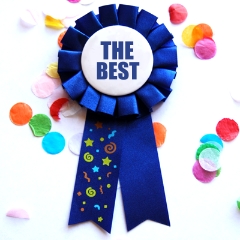 AIKEN COUNTY PUBLIC SCHOOL DISTRICT                                          Legislative Update| | 4/18/17
[Speaker Notes: Title: 
Font: Calibri Light (Headings)
Size: about 54+ pt., depending on length
	I use “AV” to increase the space between letters to as loose as possible.

Section Content: 
Font: Californian 20+ size, black 
Color: Light green/black/gray bullets (your preference) 

Info Bar at Bottom: 
Enter the title of your presentation (Font: Calibri; Size: 18 pt, all lower case; Color: white) and Date (Font: Calibri; Size: 18 pt., small caps; Color: gray) 
Copy and paste on each slide, with the exception of slide 1.]